خطوط الطول ودوائر العرض
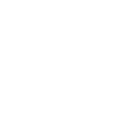 1
ما خطوط الطول ودوائر العرض؟
أولا
1
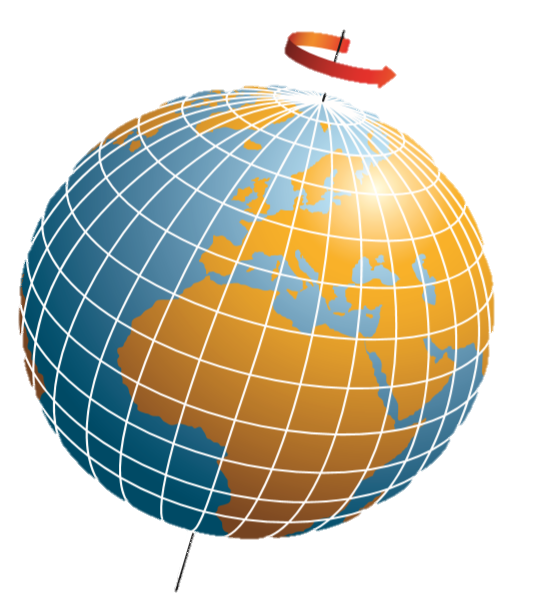 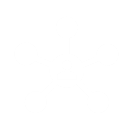 هي خطوط وهمية ترسم على الخرائط و مجسمات الكرة الأرضية
خطوط الطول ودوائر العرض
هي أنصاف دوائر وهمية متساوية تتقاطع عند القطبين (القطب الشمالي والقطب الجنوبي).
1
خطـــــوط الطــول
1
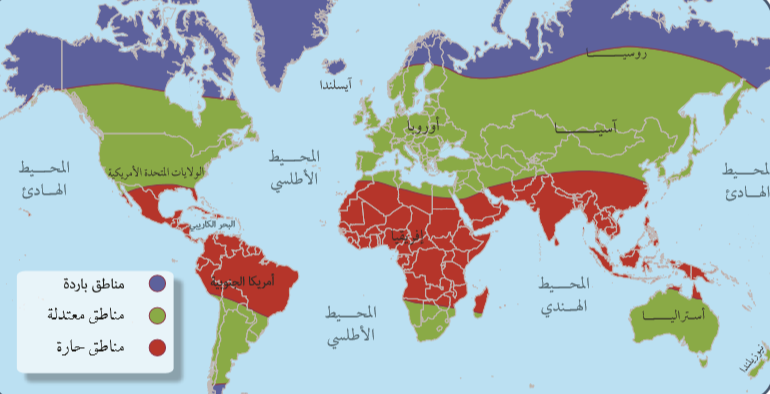 1
2
2
المزايا
السمات
خطها الرئيس هو جرينتـــش، ودرجته (صفر)
تمكننــــــا خطـــــوط الطــول  من تحديـــــد المواقـــع
يبلـــــغ عــــــدد خطوط الطول 360 خطا ً -180 خطا غربـــا ، وً 180خطا شـــرقا -
دوائر العرض
تمكننـــــا خطـــــوط الطــول مـــن تحديـــــــد التوقيت
تجدنا  في جوجل
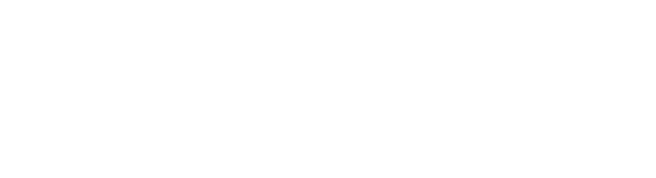 نشاط :
العبارة :
العبارة :
العبارة :
العبارة :
العبارة :
ضع صح أو خطأ أمام العبارات بما يناسبها
الخطوط الظاهرة على الكرة الأرضية هي خطوط طول متساوية
لا تضيق خطوط الطول كلما اتجهنا شمالاوجنوبا
يسمُى خط الطول الأساسي الظاهر باللون الأخضر بخط جرينتش.
يمر خط جرينتش بقارة آسيا
المناطق الواقعة شرق خط جرينتش تمر أمام الشمس قبل المناطق الواقعة غربه
الجواب :
الجواب :
الجواب :
الجواب :
الجواب :
صح
خطأ
صح
خطأ
صح
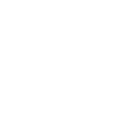 1
تـــدور الأرض حـــول محورهـــا مـــن الغـــرب إلـــى الشـــرق مـــرة كل24 ساعة وهـــذا يعنـــي أنهـــا تقطـــع خطـــا واحـــداً  كل 4 دقائـــق.
نشاط
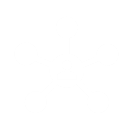 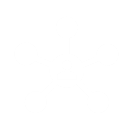 أ
أ
يستنتج الطلبة سبب اختلاف التوقيت بين مدينتي الدمام وجدة
يحســـب الطلبـــة كـــم خطـــا طوليا بيـــن الدمـــام و مكـــة المكرمـــة  إذا عًـــلم أن الفرق بينهما ٤٠ دقيقـــة.
سؤال
سؤال
جواب
جواب
10=4/40
وقوع الدمام على خط طول 50.10 شرقا وجدة 39.20 شرقا
دوائر كاملة  موازية لخط الاستواء ودرجته (صفر)، وتضيق تدريجيا عند القطبينً
1
دوائر العرض
1
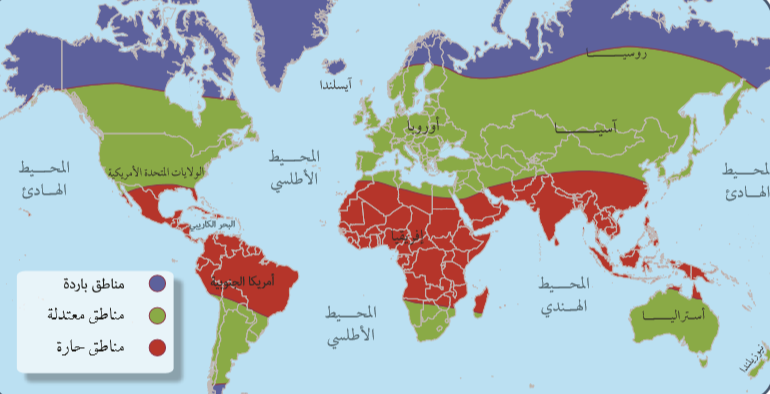 1
2
3
4
2
المزايا
السمات
خطها الرئيس هو خط الاستواء، ودرجته (صفر)
تمكننــــــا دوائر العرض من تحديـــــد المواقـــع
يبلغ عدد دوائر العرض 180 دائرة
دوائر العرض
تمكننـــــا دوائر العرض مـــن تحديـــــــد المناخ
يقع َمدار السَّرطان في شمال خط الاستواء
يقع مدار الجدي في جنوب خط الاستواء
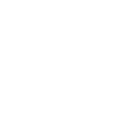 1
المناطق الزمنية:
أولا
1
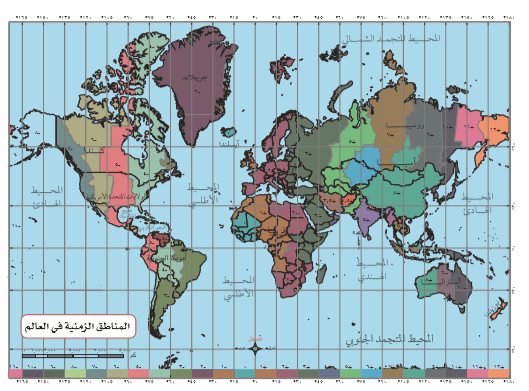 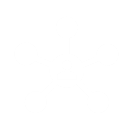 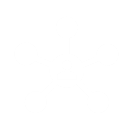 يـــزداد التوقيـــت ســـاعة واحـــدة كلمـــا اتجهنا شـــرق خط جرينتـــش بمقـــدار15 خطـــاً طولياً وينقـــص التوقيـــت كلمـــا اتجهنـــا غـــرب خط جرينتـــش  بمقـــدار15 خطـــاً طولياً
قسم الوقـــت إلـــى أربـــع وعشـــرين منطقـــة زمنيـــة
كل منطقـــة تعـــادل ِّ15 خطا طوليا (ساعة زمنية)
المناطق الزمنية
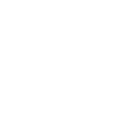 1
تتنوع النطاقات الحرارية على سطح الأرض بين حارة ومعتدلة وباردة؛ وذلك بسبب كروية الأرض.
نشاط
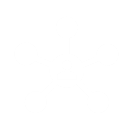 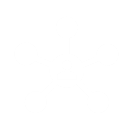 أ
أ
يحدد الطلبة كلا من المنطقتين المعتدلتين في المناطق الحارة والباردة
في أي منطقة مناخية يقع وطني المملكة العربية السعودية؟
سؤال
سؤال
جواب
جواب
تمتد المعتدلة الحارة من دائرة عرض 30 إلى 45 ش و ج خط الاستواء 
تمتد المعتدلة الباردة من دائرة عرض 45 إلى 66 ش و ج خط الاستواء
المناطق الحارة
انتهى الدرس
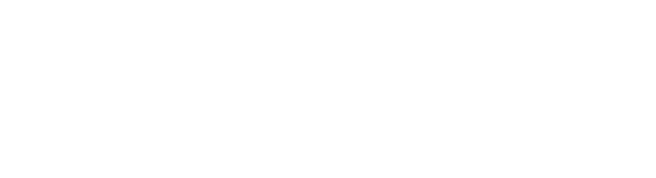 جميع الحقوق محفوظة لموقع حلول اون لاين يحق لك الاستخدام والتعديل عليها كما تشاءلكن يحرم بيعها او نشرها في المواقع الاخرى